ESCUELA NORMAL DE EDUCACÓN PREESCOLAR

Ciclo escolar 2021-2022

Curso
PRMIER SEMESTRE
 SECCION “D”
 DESARROLLO Y APRENDIZAJE 

Alumna:
ESTRELLA JANETH SÁNCHEZ MONCADA
Docente:

EVA FABIOLA RUIZ PRADIS
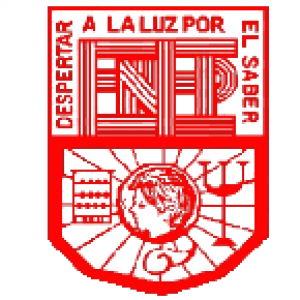 Cuadro comparativo de las teorías de Jean Piaget y Lev Vygotsky
Jean Piaget y Lev Vygotsky
Ambos autores han contribuido al campo de la educación y la psicología, ofreciendo explicaciones sobre cómo ocurre el aprendizaje y el desarrollo cognitivo en edades tempranas.
Piaget y Vygotsky pueden diferir en algunos aspectos de sus propuestas teóricas, pero ambos ofrecen a los maestros y educadores buenas recomendaciones sobre cómo maximizar el proceso de aprendizaje en la infancia y la adolescencia. Piensan que los niños son aprendices activos que organizan activamente la nueva información con la información ya existente.  postularon que el conocimiento se construye por cada sujeto y no es el resultado de una adquisición de respuestas.
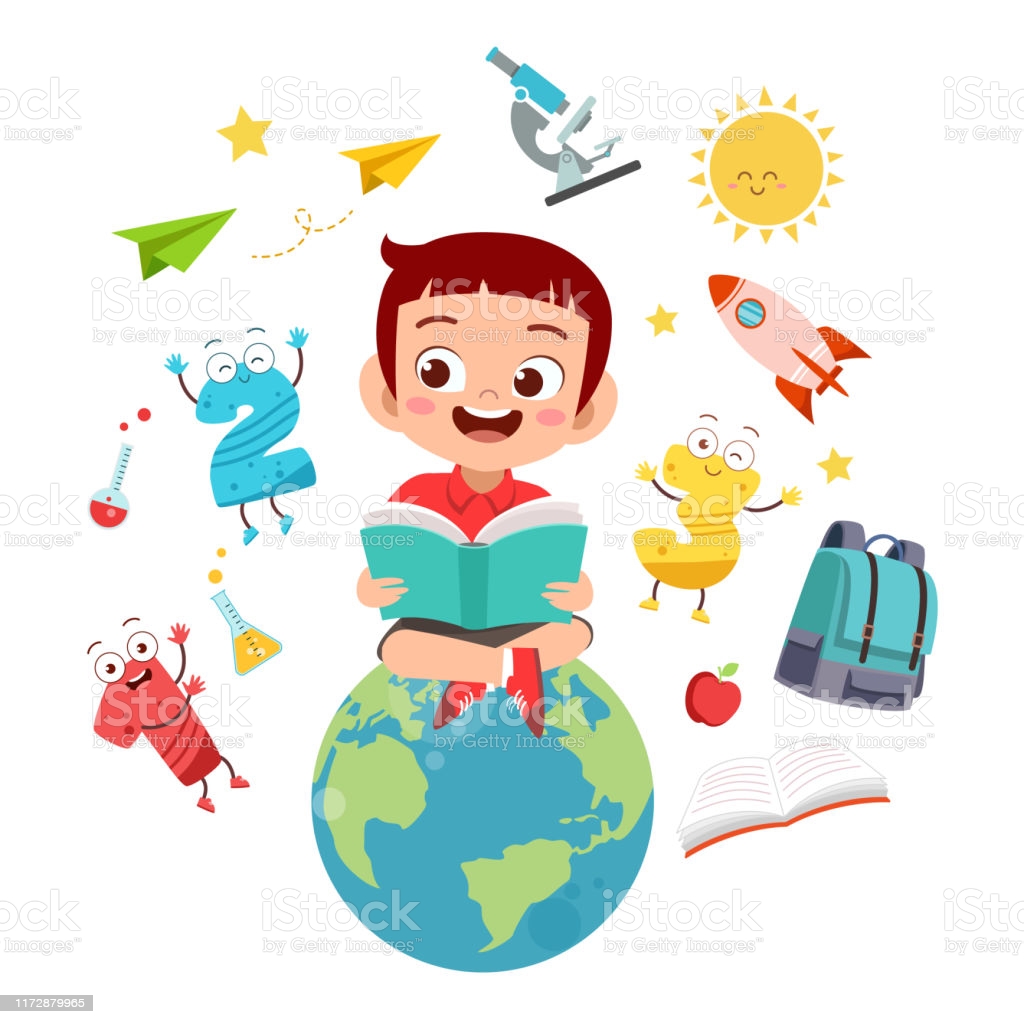